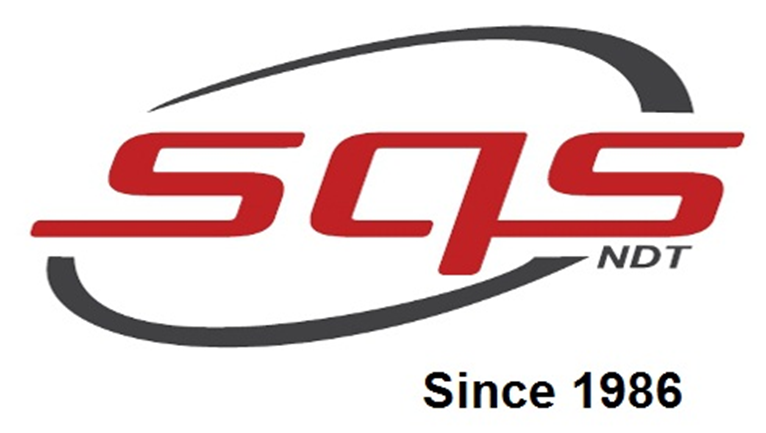 Super Quality Services
(A Successful NDT Pacesetter)
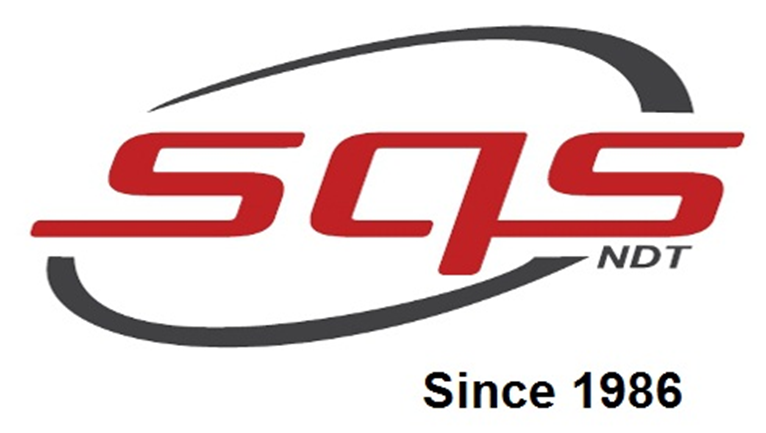 Overview of the company
Company was established in 1986 by our managing director Mr. TAMIL SELVAN.
The company has clients in and around the country. 
Currently we are expanding business to Indonesia and Saudi Arabia.
Being a company dedicated to NDT we at SQS offer all scopes of testing and fabrication of components in our own premises.
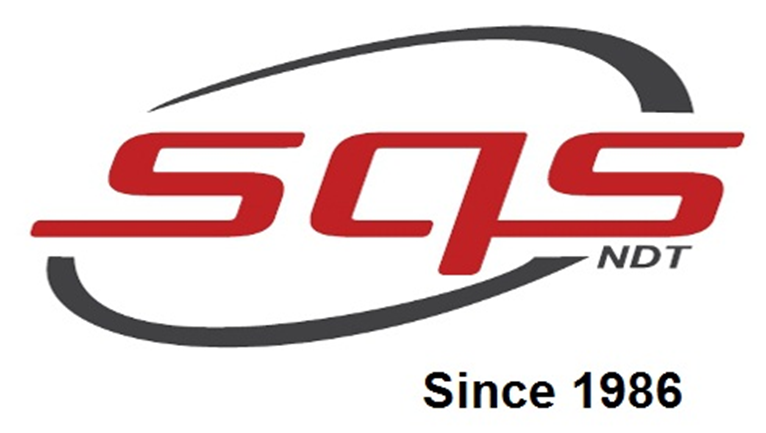 Advance NDT Division Overview
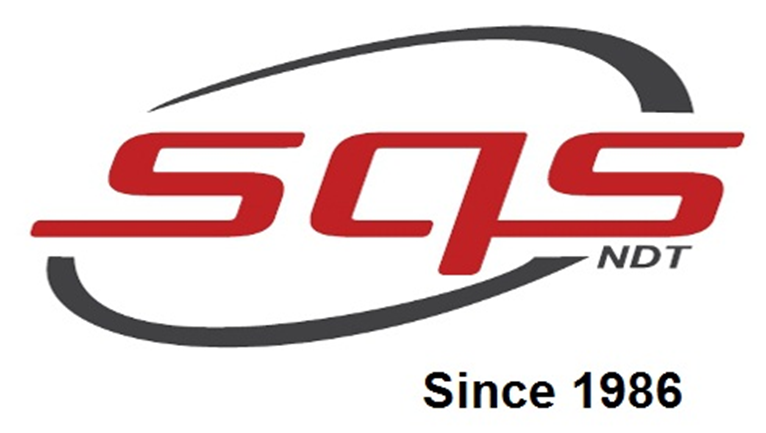 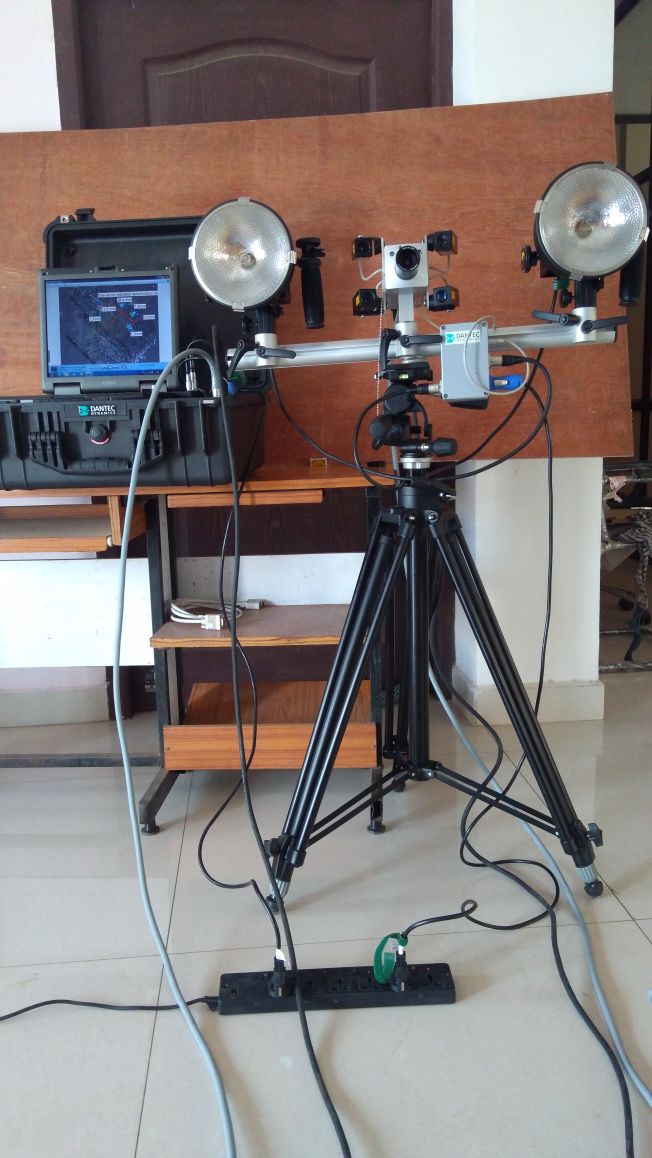 Overview of Laser Shearography
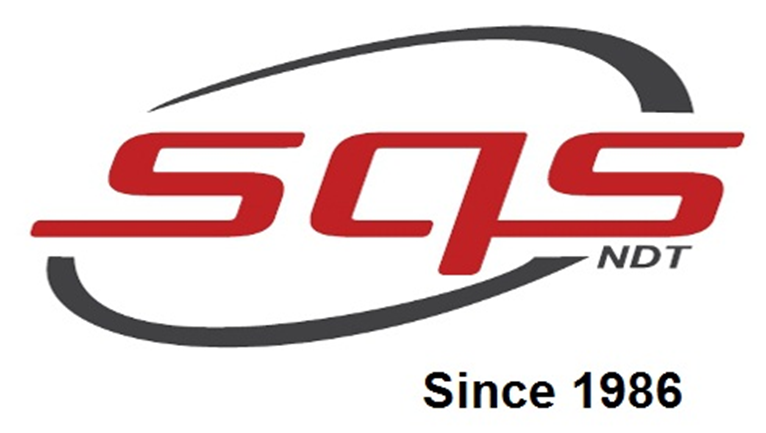 Laser Shearography Testing(LST)
TESTED PRODUCTS
DETECTABLE DEFECTS
Heat shield of spacecrafts
Wind mill turbine blades 
Hull of high speed race boat
Complex honeycomb structure 
Propellent tank 
Thin Aluminium welds of aircrafts
composite overwrapped pressure vessels (COPV)
 glass-fiber & fiber-metal laminates
Wrinkles 
Disbonds 
Delamination 
Cracks 
Crushed core 
Kissing bonds 
Fluid ingress 
Cracked cores 
Porosity  
Voids 
Foreign objects 
Impact damage (BVID’s)
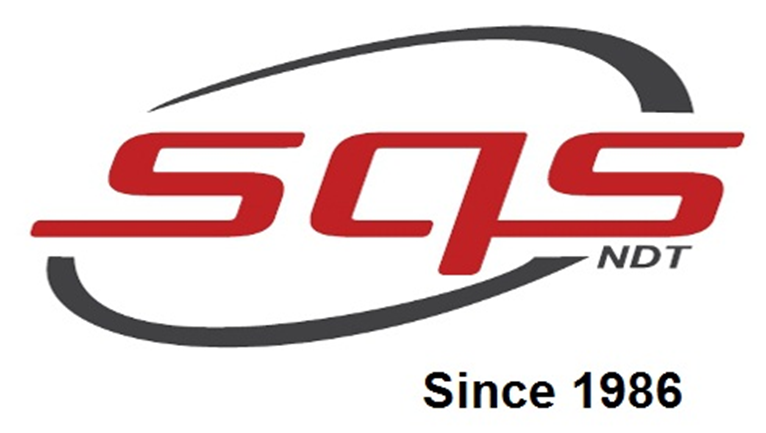 Composite Overwrapped Pressure Vessels (COPV)
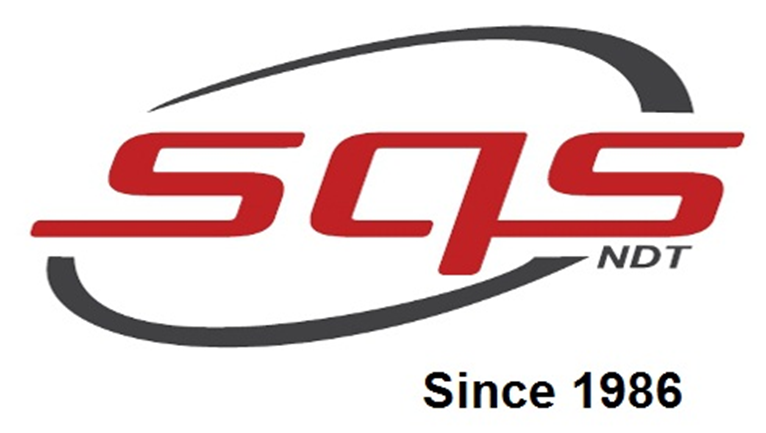 Heat shield of spacecrafts
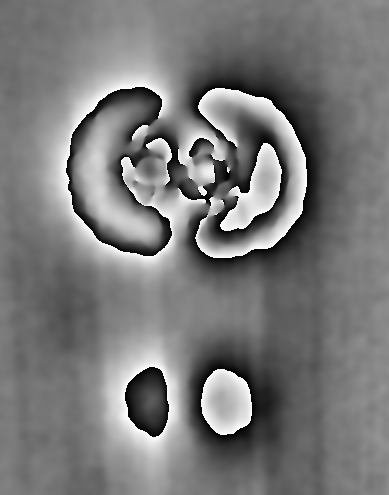 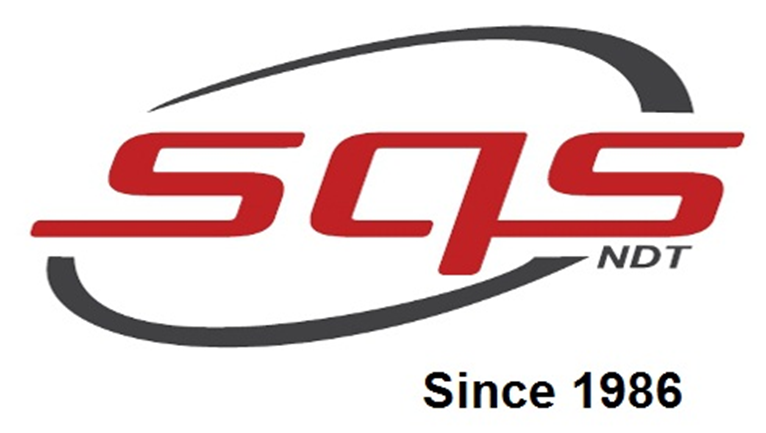 Honeycomb Structure
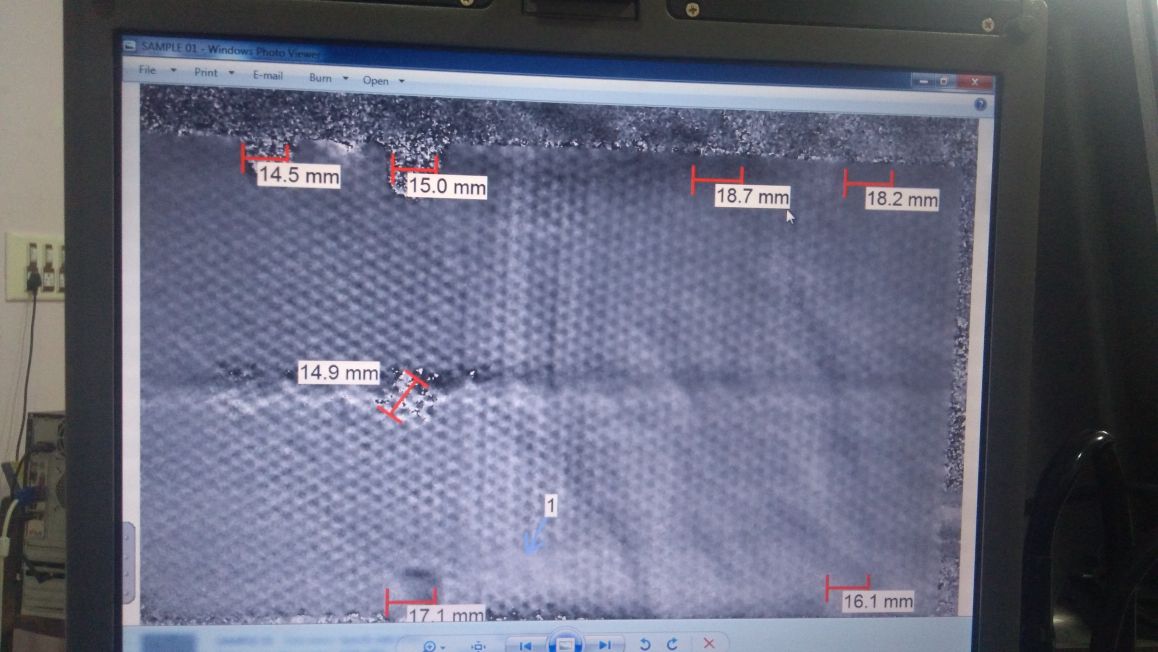 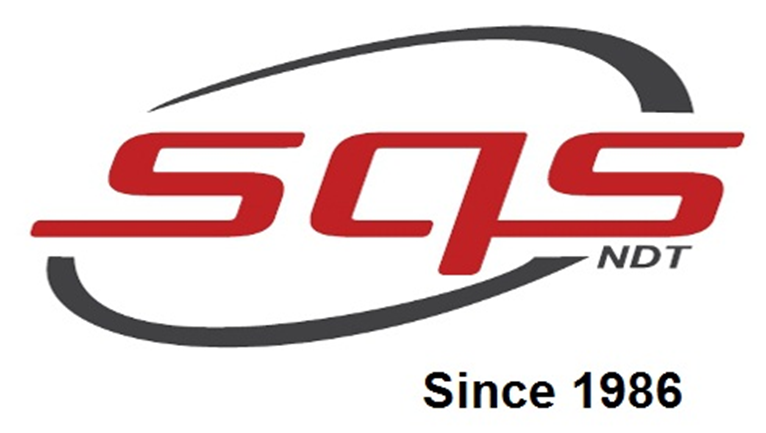 Bi-Layer CFRP
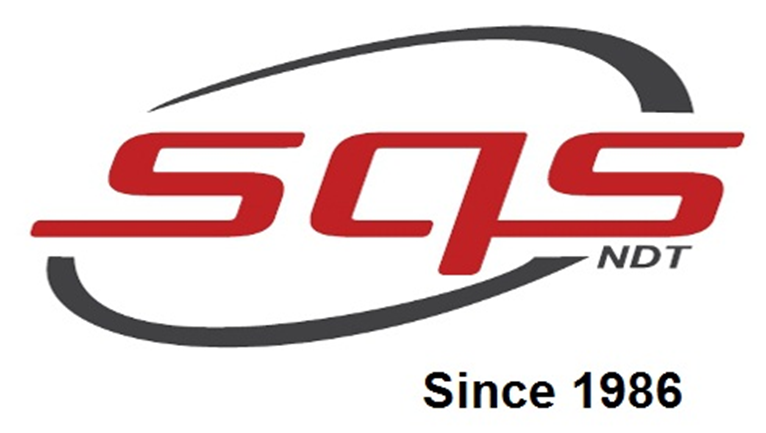 Summary
Optical based NDT technique identifies internal material discontinuities or anomalies in homogenous and non-homogenous materials.
 Highly sensitive interferometric technique will measure microscopic surface out-of-plan deformations caused by internal flaws when a small stress is applied to the object. 
Stress can be done using thermal, pressure, vibration or mechanical excitation.